Impacts of Anthropogenic Climate Change and Urbanization on Derechos – Contrasting Results between Two Case Studies
Poster # 016 on Thursday
2024 EESM PI Meeting
Yuwei Zhang1, Jiwen Fan2,
Jianfeng Li1, Zhe Feng1 and Paul Ullrich3,4 
               1. Pacific Northwest National Laboratory
               2. Argonne National Laboratory
               3. Lawrence Livermore National Laboratory
               4. University of California, Davis
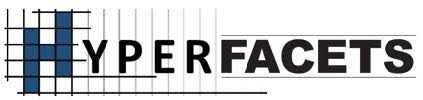 Objective
To improve understanding of how present-day derechos would be changed under future warming and urbanization environments
Methods
Conduct WRF simulations at 1-km grid spacing for two present-day Derecho cases
2018 Northeast Derecho (May 14 and 15, two back-to-back derechos; damaging tornados and large hail). The first to hit the New York metropolitan area in several year.
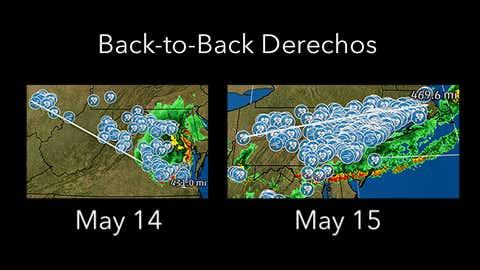 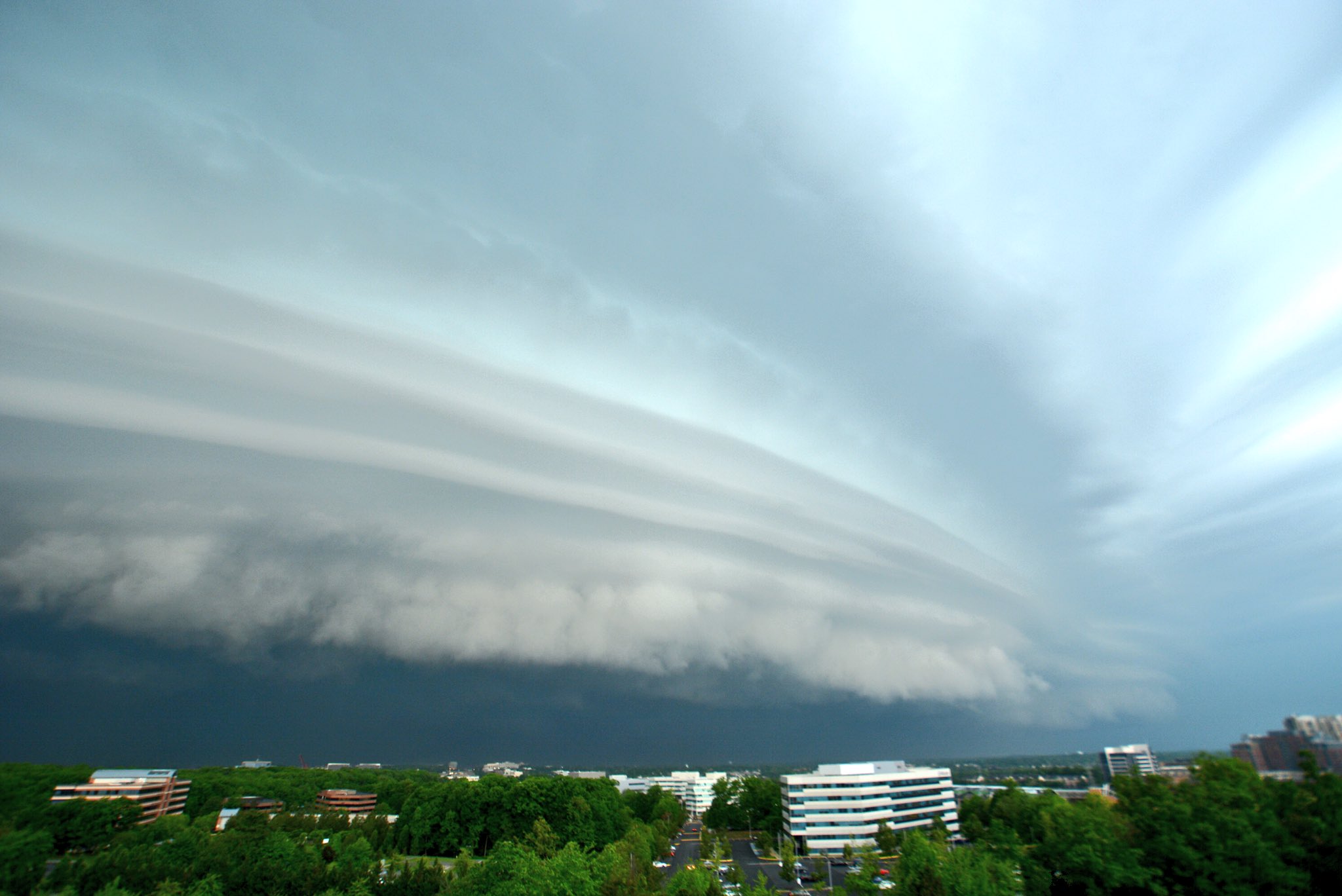 @DildineWTOP
Carry out sensitivity simulations to investigate climate change effect (PGW approach with ensemble mean difference between 2071-2100 and 1981-2010 from 11 CMIP6 models) and urbanization effect (increase urban areas by 6 times)
‹#›
Main results: Maximum precipitation rate
May 14 derecho
Urban
CNTL
ACC
May 15 derecho
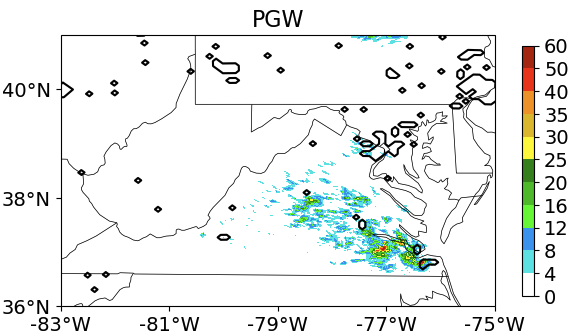 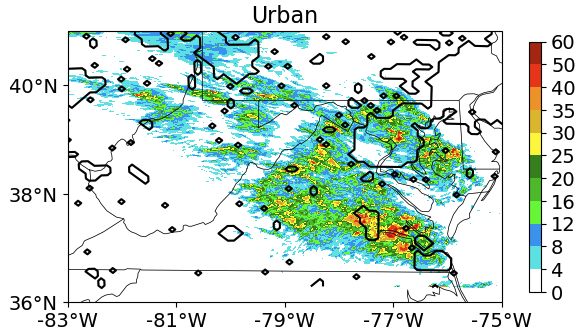 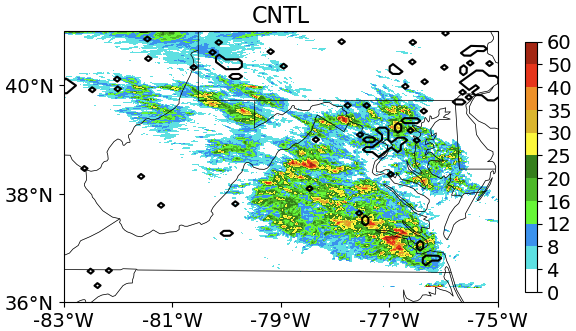 ‹#›
Urban
CNTL
ACC
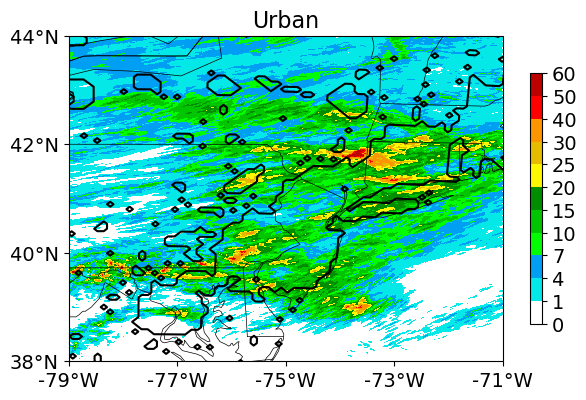 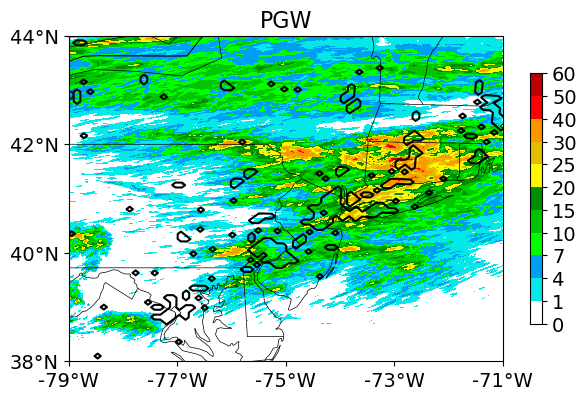 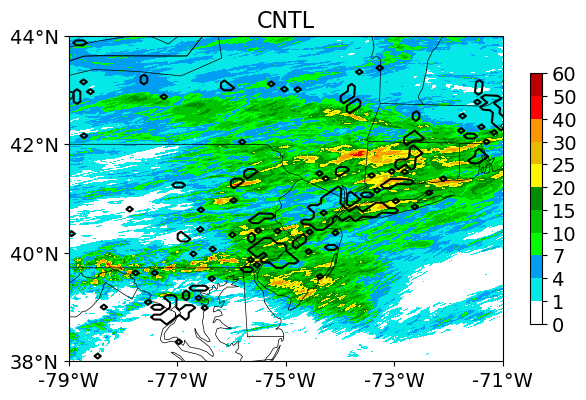 Main results: percentage change of PDFs of precipitation, hail and near surface winds
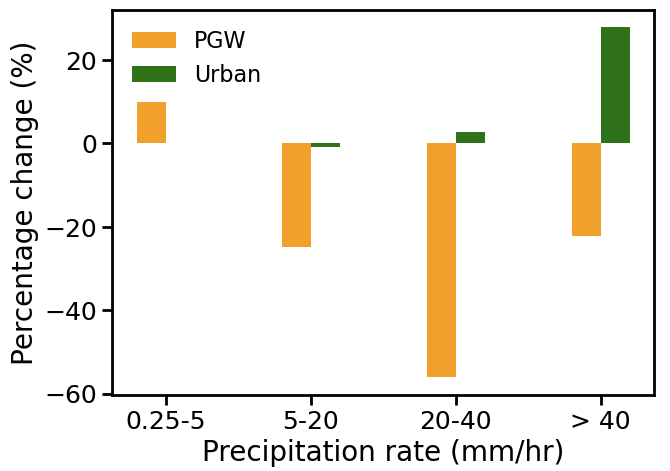 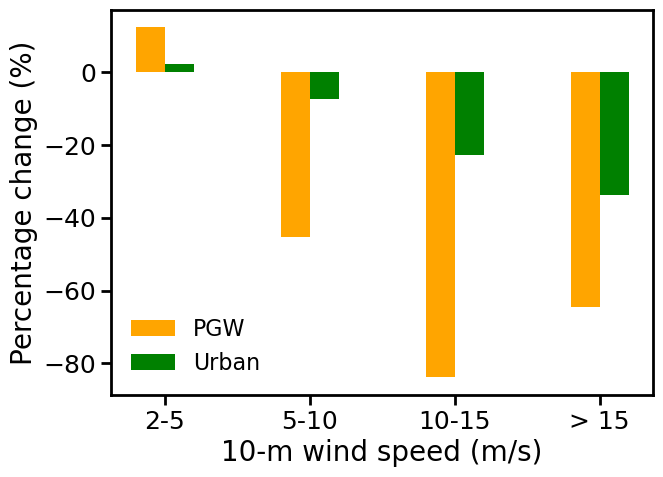 ACC
Urban
May 14 derecho
ACC
Urban
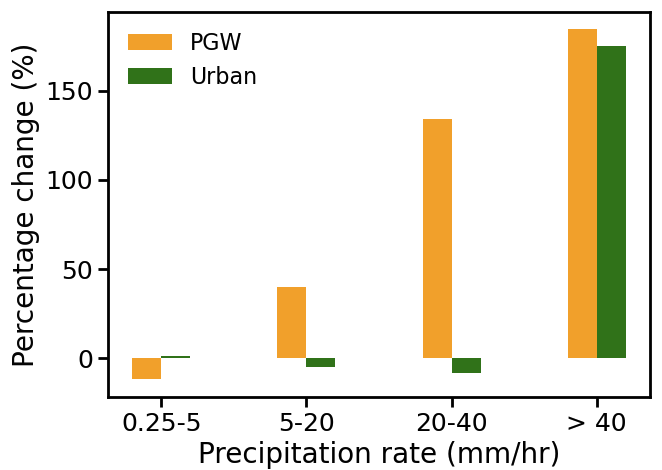 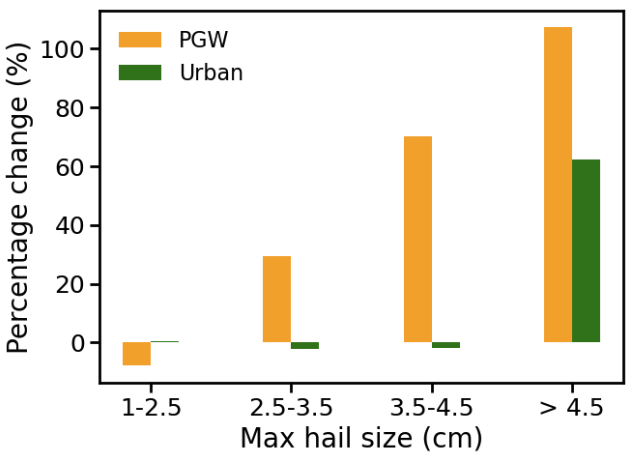 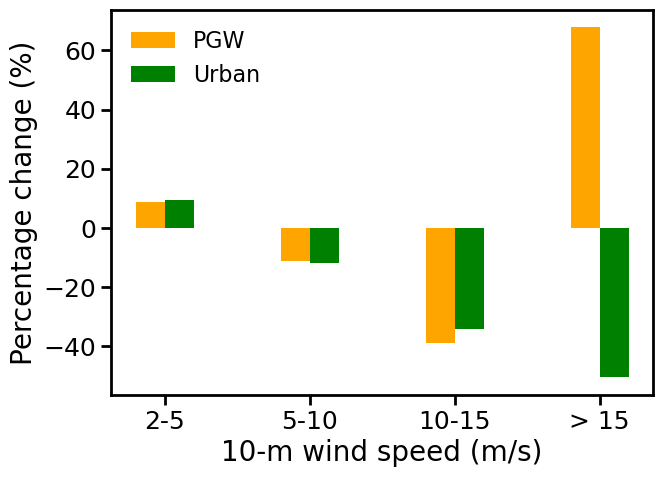 ACC
Urban
ACC
Urban
ACC
Urban
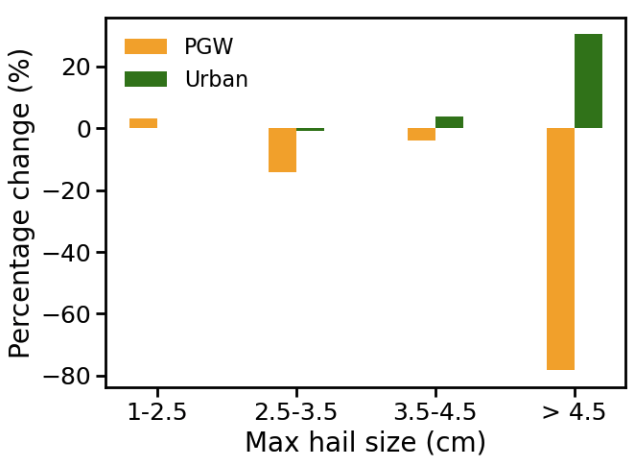 ACC
Urban
May 15 derecho
‹#›
Hourly precipitation rates
10-m wind speed
Hourly precipitation rates
10-m wind speed
Max hail sizes
Max hail sizes
Summary
Anthropogenic climate change (ACC) and urbanization effects on severe convective storms are case-dependent – can be in a contrasting effect between different cases
ACC impacts are opposite between May 15 and May 14 derechos: strengthened in the former but drastically weakened in the latter, resulting from drastically different large-scale responses. 
Urbanization effects on on wind speeds, heavy precipitation, and significant severe hail (SSH) are consistent for both cases: enhanced heavy precipitation and SSH, but weakened near-surface wind speeds. 
Urbanization effects are stronger in May 15 but the effects are much weaker in May 14 case because a smaller part of the storm passes over the urban area.
Welcome to the poster session for more details.
Poster # 016 on Thursday
‹#›
‹#›